Big Data and HR Metrics 
Dr.G. Sivanesan 
Associate Professor
Some Key Terms
- Employee Engagement
- Big Data
- HR Metrics 
- HR Analytics
Employee Engagement
Our working definition…

Employee engagement is the emotional commitment the employee has to the organization and its goals
What is Big Data?
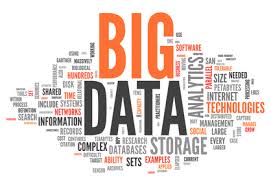 What are HR Metrics?
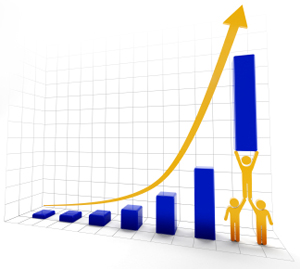 [Speaker Notes: HR Metrics is the name we apply to what we have probably been doing all along. Collecting data, producing reports, and monitoring HR activities.]
Question
What Metrics do you track?
Benefits of HR Metrics
Feedback is required for continuous learning
Accountability ‘What gets measured gets done’
Quantify the value of HR 
Guide workforce strategies 
Maximize HR’s return on investments
Show what HR contributes to business results
Make the business case for HR’s objectives
Challenges with Metrics
“You can’t measure what we do…”
Lack of clear purpose for measuring
Lack of cooperation between departments
Difficulty extracting data from multiple systems
Difficulty understanding and analyzing metrics
Numbers used to draw inaccurate conclusions
What Are Analytics
Analytics use statistics to identify relationships between data sets to help firms address problems and make talent decisions.  

Most HR organizations have been slow to adopt analytics – too      slow, in fact, in the minds of many impatient business leaders. 


For example, while ~50% of companies are using Online Assessments…just 14% of HR organizations in the U.S are using predictive analytics to make talent decisions (Bersin by Deloitte’s study, 2013).
What can HR Analytics help us to solve?
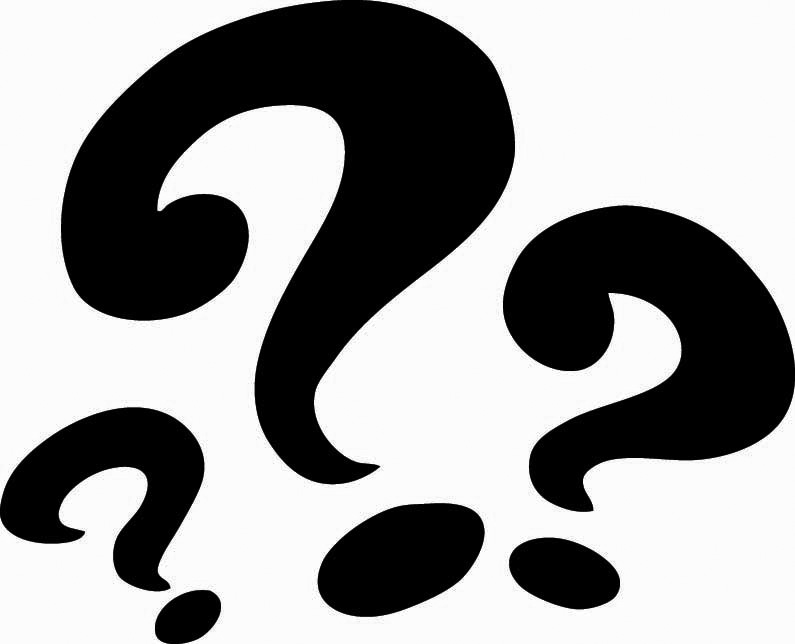 Staff Churn
Productivity
Sales Target
Achievement
All sorts of business problems that involve people…
But first you need to have the relevant data sources.
Employee Engagement
Research has shown it to be linked to important outcomes:
 
- Discretionary effort 
- Job performance  
- Employee retention  
- Innovation  
- Adapting to change
- Revenue & profitability
- Customer experience

Employee Engagement data shows you a snap shot in time about the current state of Workforce Engagement.
Predictive Analytics Applied to 
Employee Engagement Data & Big HR Data
Can help Your Internal clients’ solve critical problems and answer burning questions

It is not a complex as it seems,
but it requires a bit of statistics skills.
Big Data Meets 
Predictive Analytics
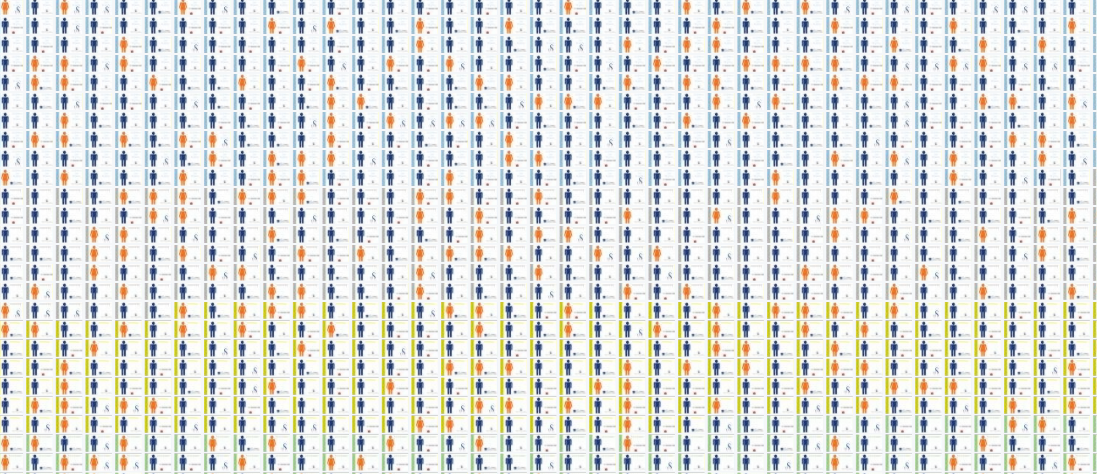 what happens when we look at a metric for one thousand candidates?
13
Predictive Analytics
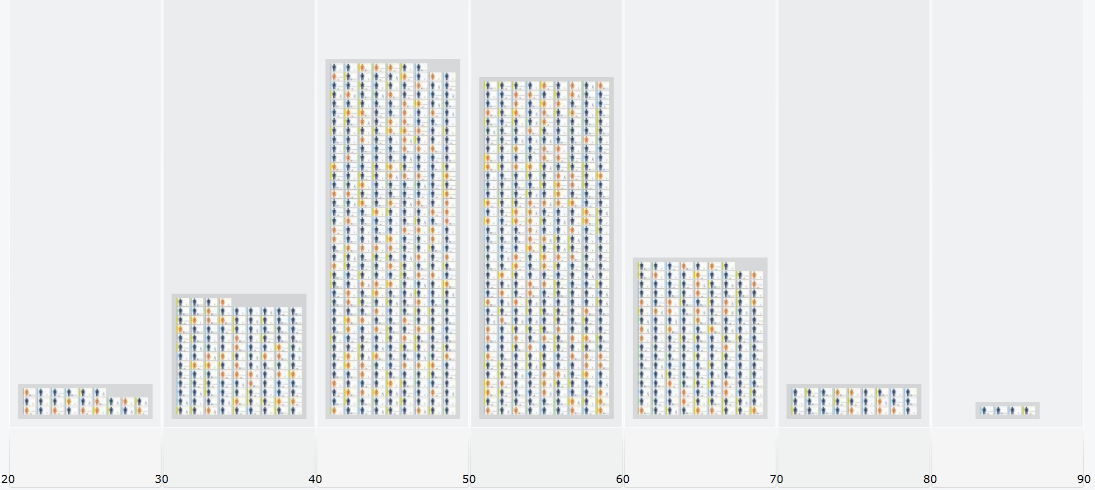 14
14
Bell Curve
Average
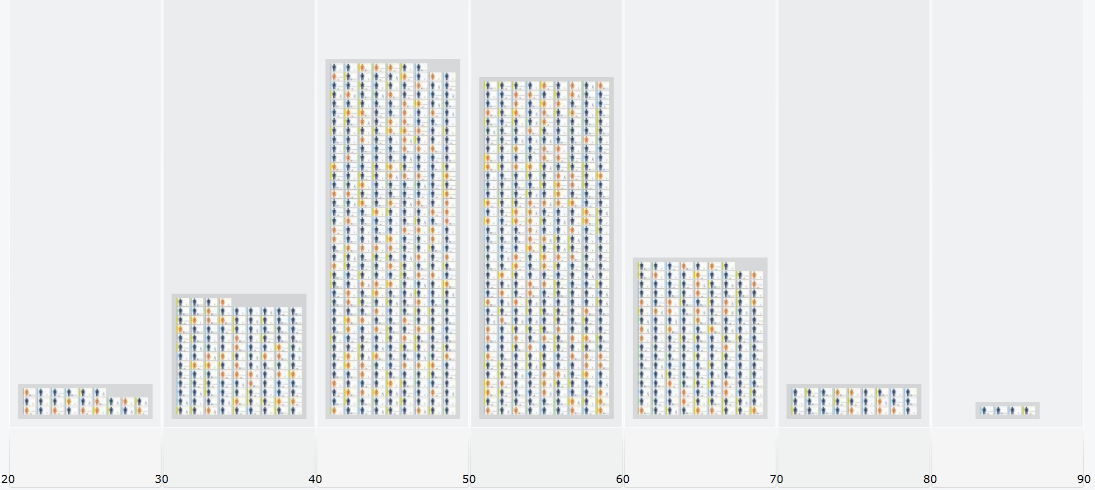 15
15
Correlations (r)
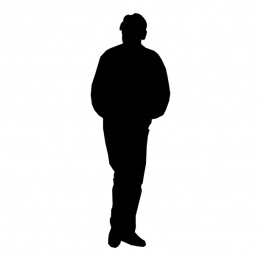 10
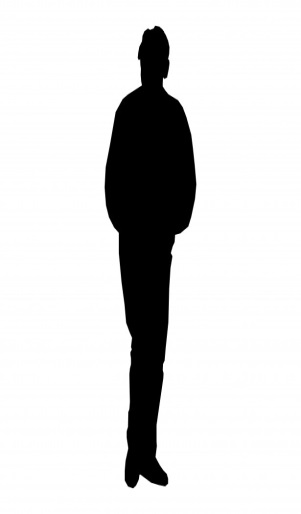 9
r = + 0.44
n = 16,948
USA population
8
7
height
6
5
4
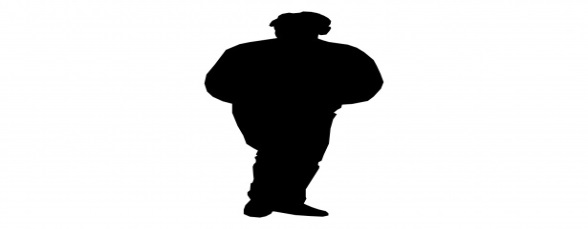 3
2
1
Correlations(r) from +1.0 to -1.0
0
0
1
2
3
4
5
6
7
8
9
10
weight
Negative Correlation 
Example Use of Umbrellas
Correlations(r) from +1.0 to -1.0
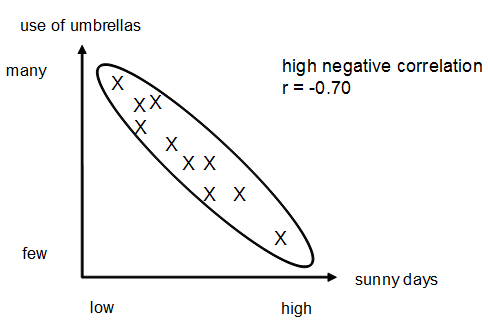 Correlations of common 
medical procedures & outcomes
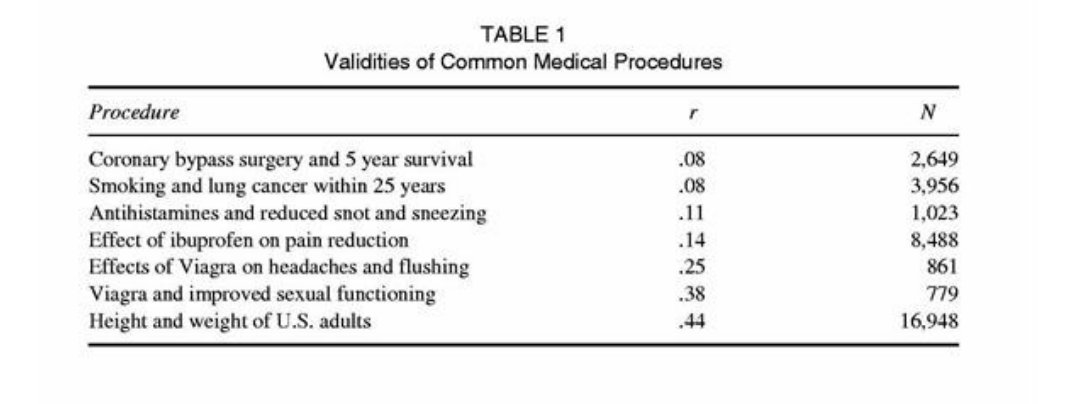 Regression Line (prediction)
10
9
8
7
height
6
5
4
3
2
1
0
0
1
2
3
4
5
6
7
8
9
10
weight
Antecedents of 
Employee Engagement
Talent Acquisition & Onboarding 
- Person-Organizational Fit 
- Person- Job Fit
- Setting realistic work expectations   
- Fostering positive work relationships

Talent Development
- Training & career development opportunities
- Supervisor development & coaching oriented
- Feedback loops

Leadership 
- Supervisor as a people leader (positive leadership traits)
- Psychological safety - work climate in which employees can thrive
- Employees empowered to make important decisions 

Org Practices
- Perceived organizational support, justice and fairness 
- Merit based recognition & rewards 
- Flexibility in work-life arrangements
HR Analytics
Start Small…Baby Steps
Analyzing Data
Microsoft Excel
Formulas
Sum
Average & Median
Time Calculations
Correlations 
Regressions
Simple HR Analytics
with MS Excel
Excel Tips
Select a Column or Row: Left click on very top of column (or far left end of row) and it will highlight the whole column (or row).

Average Formula: = average(A1, A2, A3) 
Correlation Formula: =CORREL(array1, array2)
Note: an Array is any column (or a row) you select. 

Formulas can be copied/pasted but you want to use ‘$’ to lock down certain columns.
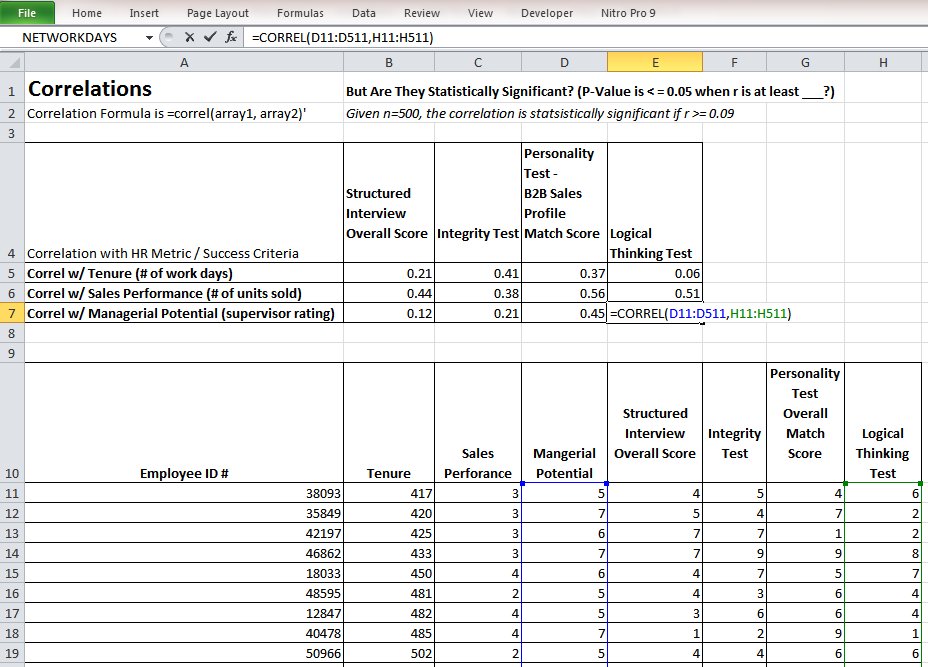 Excel Tips
Select a Column or Row: Left click on very top of column (or far left end of row) and it will highlight the whole column (or row).

Average Formula: = average(A1, A2, A3) 
Correlation Formula: =CORREL(array1, array2)
Note: an Array is any column (or a row) you select. 

Formulas can be copied/pasted but you want to use ‘$’ to lock down certain columns.
Simple Reporting
Microsoft Excel (or equivalent)
Reports
Tables
Bar Graphs
Pie Charts
Scatter Plots

Warning:
Do not show your internal client a big 
Excel file spread sheet with lots of data!
Execs Like Dashboards !
If you can visually present in an intuitive way the impact that multiple variables have on a key outcome, you will more easily make your point to the Executive Leadership Team.


MS Office or equivalent are fine…..but there are also some really “Geeky Cool” Data Visualization tools available these days.
Excel & PPT
Example of Using 
MS Office for Dashboard: 

A Business Case 
on Selecting Salespeople
New Sales Goal Achievement
An Excel Bar Graph
Percentage of New Sales Target Achievement 
High match score candidates achieved 98% of their sales target
Moderate match score candidates achieved 63% of their sales target 
Low match score candidates only achieved 32% of their sales target
Closed Sales From Referrals
An Excel Pie Chart
# of New Sales from Salesperson’s Registered Referral Sources 
High score candidates closed  63% of all the referrals sales
Moderate score candidates closed 32% of all the referral sales
Low score candidates only closed 5% of all the referral sales
Difference in Tenure
PPT Special Font for Emphasis
The average tenure for both 
High and Moderate match score 
candidates was at least 


that of the Low match score candidates
Double
Dashboards w/ Cool  Data Viz Software
Sunburst of Engagement Scores by Team Hierarchy
Source: OrgVue
Get Started Now – Easy Steps
Find a leader with a problem 

Persuade him/her to let you use analytics to help solve it

Figure out what metrics/outcomes may be relevant predictors & then collect the data

Create a combined score (regression formula) that predicts the desired outcome 

Initiate the intervention based on what you have learned and measure change of performance over time
HR Analytics Team Wanted
Find a business leader who is willing to partner on an analytics project to solve a problem (e.g. reducing turnover or accidents) 

Create a project team (e.g. borrow talent from other departments, leverage the local Univ. or a supplier)

Get a small win and then promote its success

Repeat above process a few times to collect some small wins and build credibility with business leaders